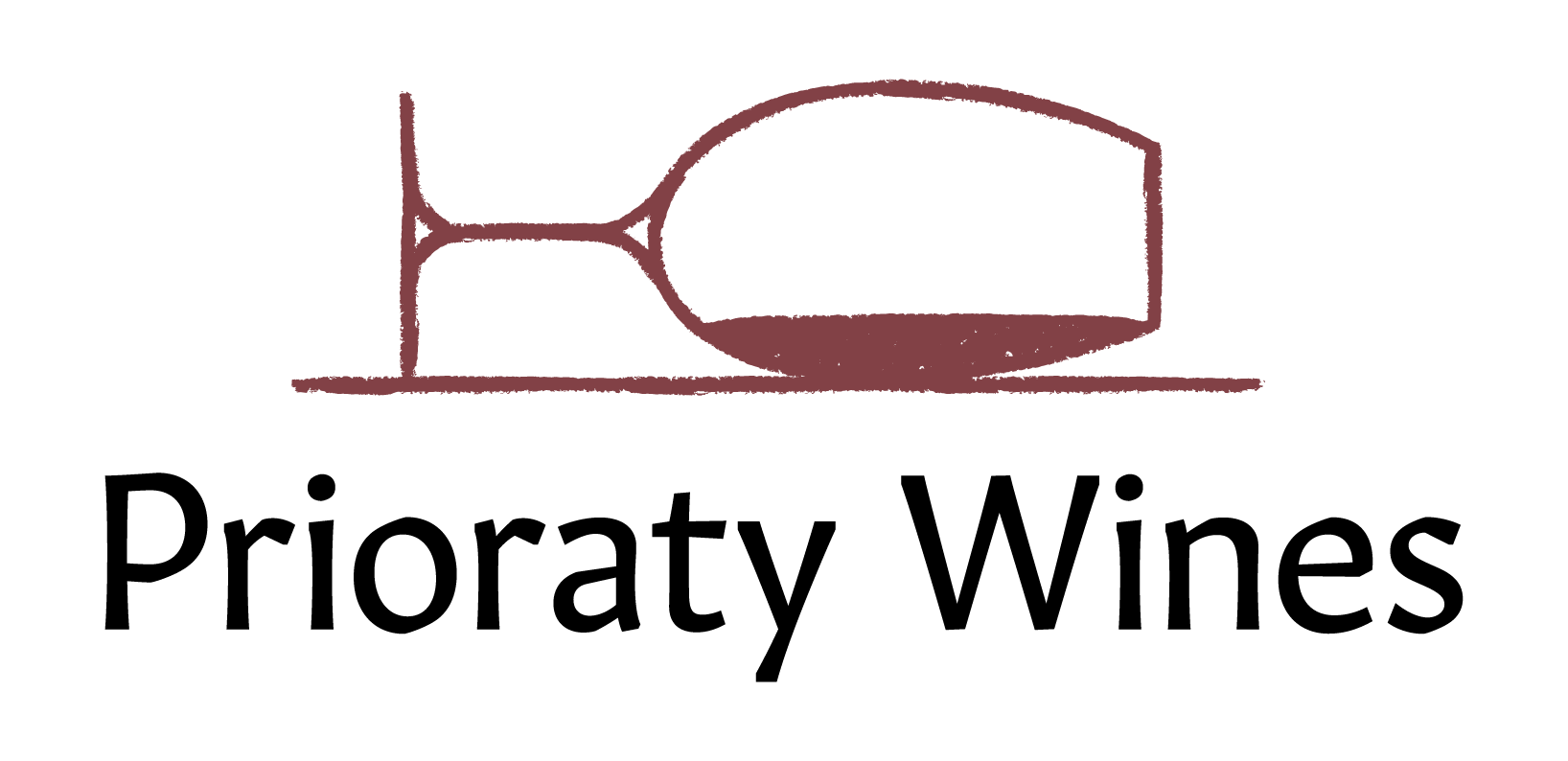 Stora viner från små producenter
Vinprovning 30 januari 2025
Munskänkarna Gävle
Om DOQ  Priorat
Provning!
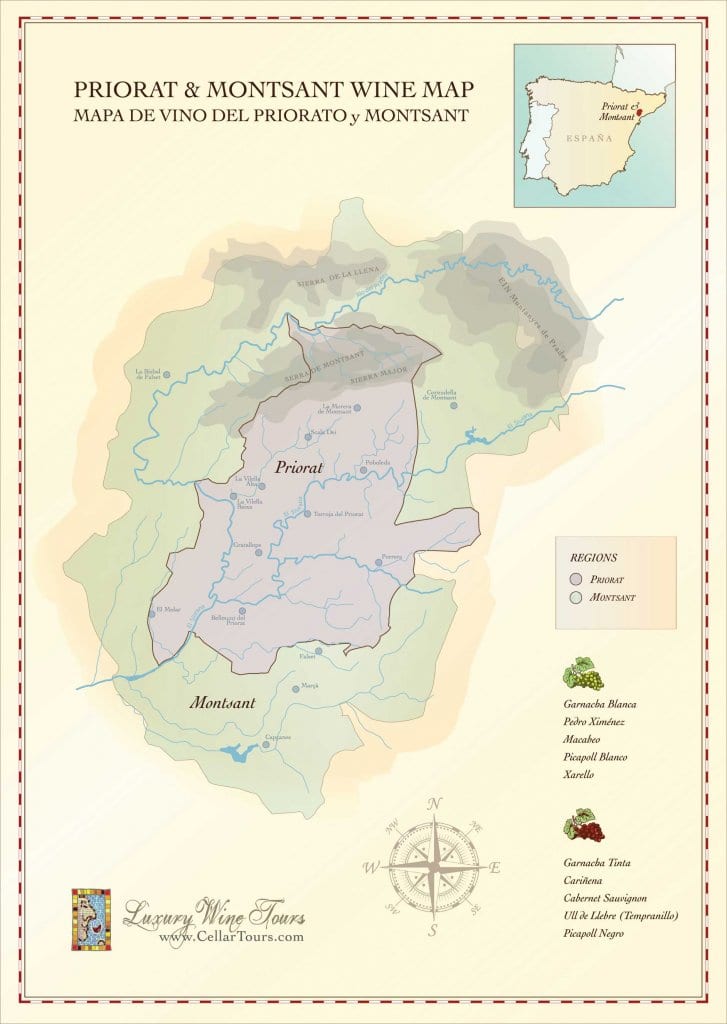 DOQ Priorat
En av två DOQ i Spanien
Endast ca 2200 hektar vingårdar
Klostret Escaladei
Big Five, nu över 120 producenter
10 små byar
All skörd för hand
Låga skördeuttag, låga volymer
Garnatxa och Carinyena
Llicorella, costers, gamla vinstockar
Blå druvor – Garnatxa och Carinyena
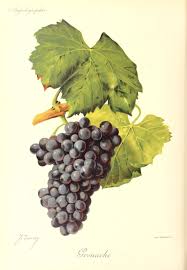 Garnatxa Negra
Vin med ljusare röd färg
Eleganta och fylliga viner
Upp till 18% alkohol
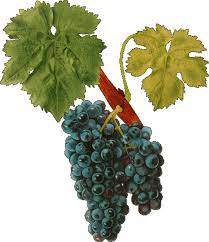 Carinyena
Mörkt röda viner
Koncentrerade, robusta och tanninrika viner
Kring 15% alkohol
Dessutom är följande blå druvor tillåtna:
Cabernet Sauvignon,  Cabernet Franc, Tempranillo, Picapoll Negre, Pinot Noir, Merlot och Syrah
Ofta i blandningar med Garnatxa och/eller Carinyena
Llicorella, costers och gamla vinstockar
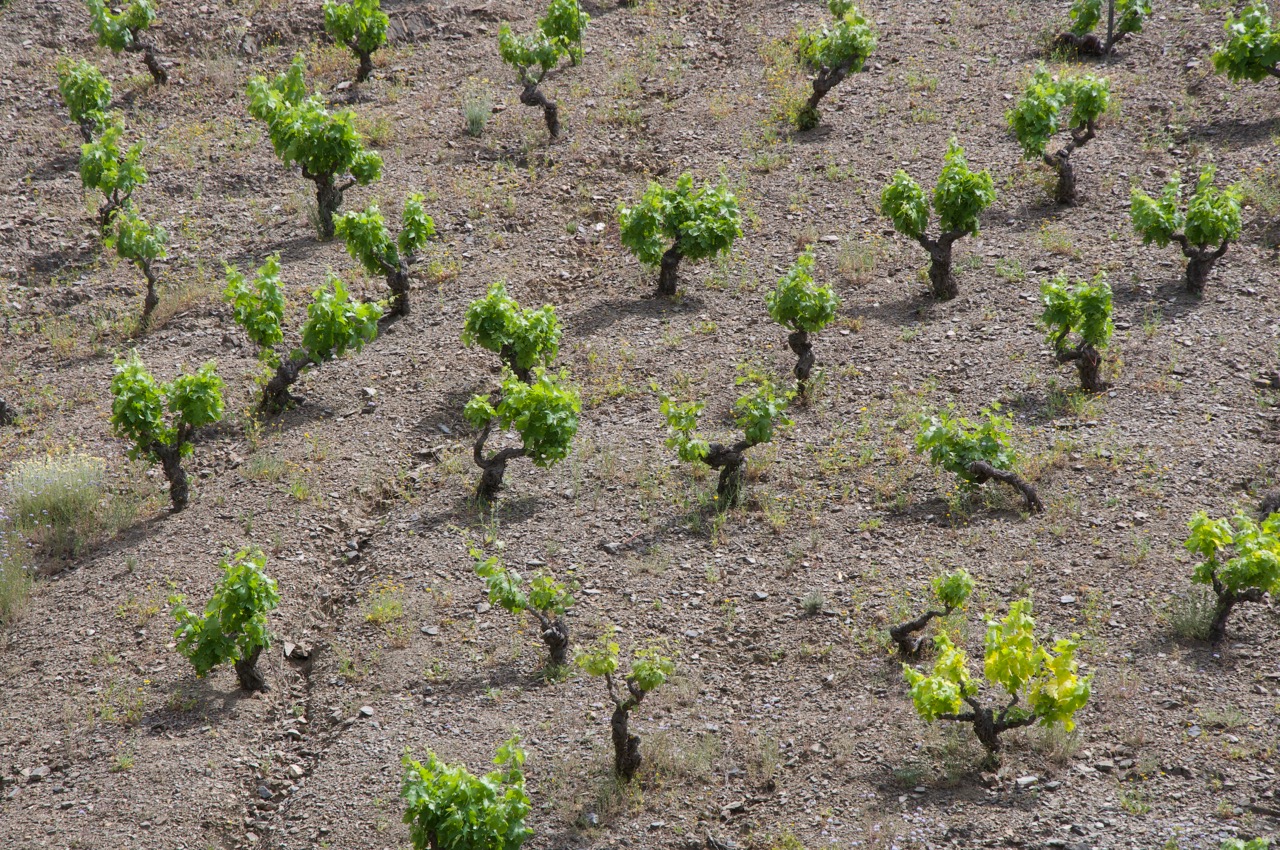 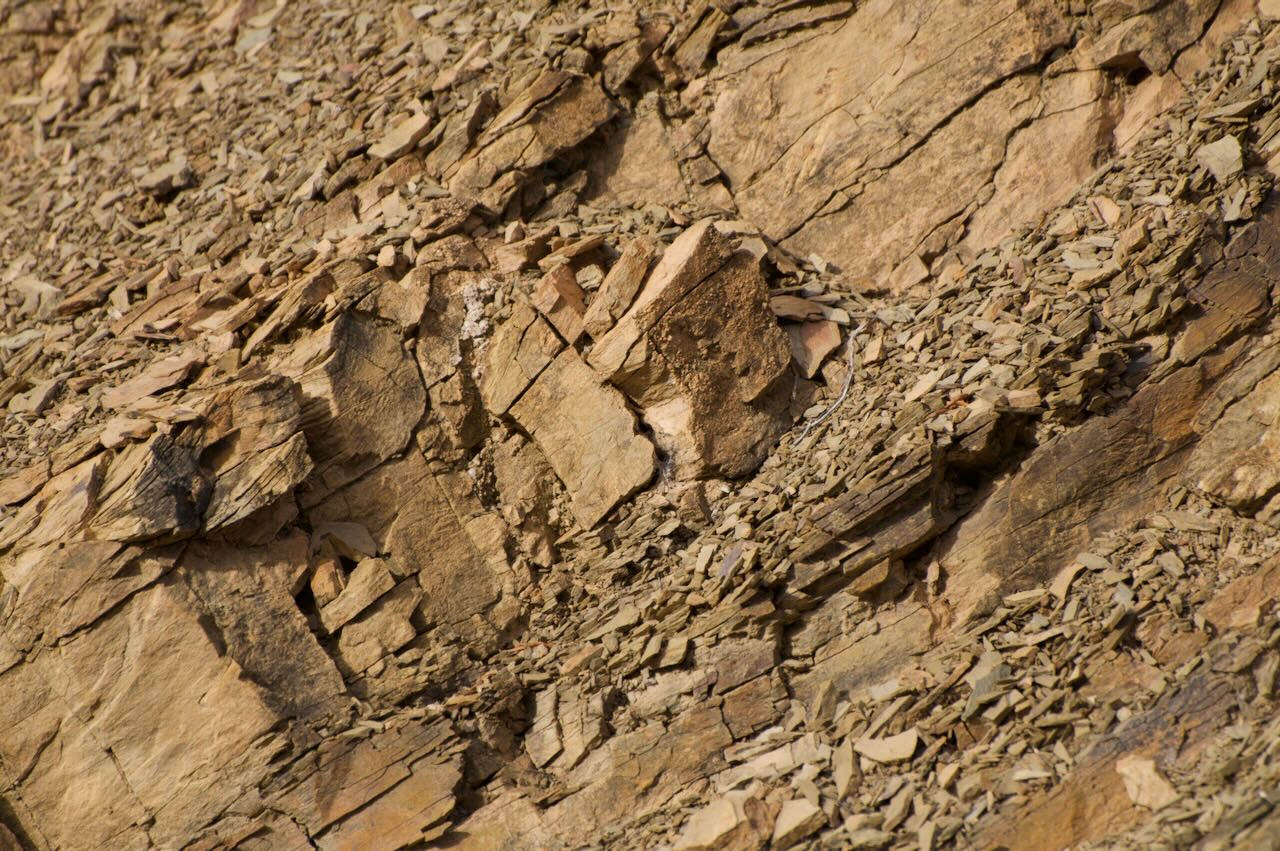 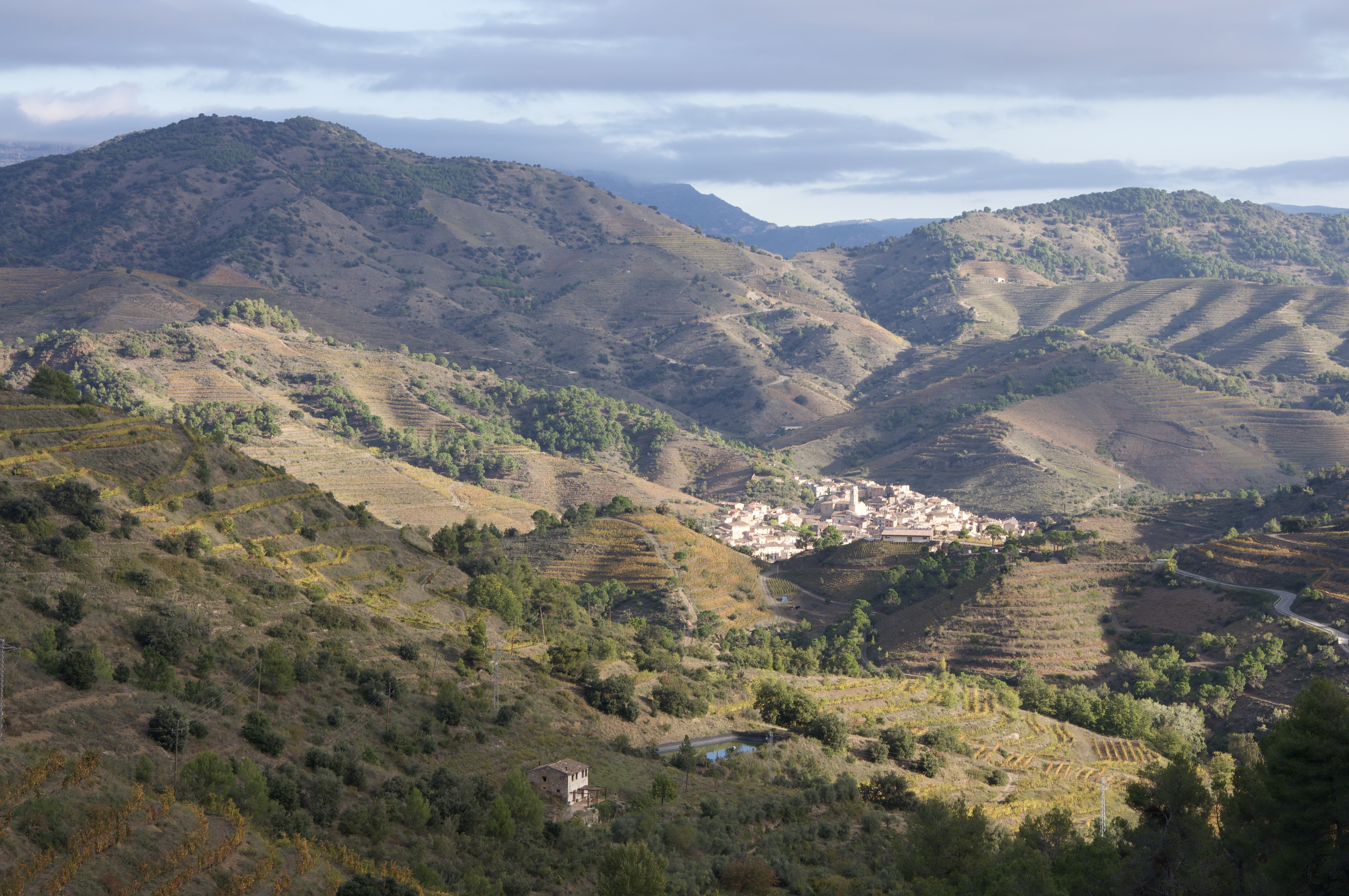 Provning!
Par 2
Gamla vinstockar


Båda glasen innehåller viner som är blandningar av Garnatxa och Carinyena från gamla vinstockar
Ett vin är litet yngre, ett är äldre

Vilket är vilket?
Par 1
Monovarietals


Ett glas med 100% Garnatxa
Ett glas med 100% Carinyena





Vilket är vilket?
Vita druvor – doldisarna i DOQ Priorat
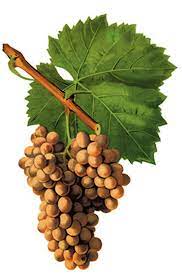 Garnatxa Blanca
Djupt gula viner
Hög alkoholhalt, moderat syra
Fruktiga viner med ört- och citrustoner
Dessutom är följande vita druvor tillåtna:
Macabeu, Pedro Ximénez, Chenin Blanc, Muscat d’Alexandria, Muscat Blanc, Picapoll Blanc, Xarel.lo
Priorat Blancs
Endast ca 10% av den totala volymen
Både druvrena viner och druvblandningar
Både eleganta ståltanksviner och maffiga ekfatslagrade viner
Några producenter med intressanta egna idéer
Provning!
Par 3
Vita viner


Enbart Garnatxa Blanca i båda glasen:
Ett vin som är lagrat på ståltank
Ett vin som är lagrat på ekfat


Vilket är vilket?
Par 2
Gamla vinstockar


Båda glasen innehåller viner som är blandningar av Garnatxa och Carinyena från gamla vinstockar
Ett vin är ungt, ett är äldre


Vilket är vilket?
Par 1
Monovarietals


Ett glas med 100% Garnatxa
Ett glas med 100% Carinyena





Vilket är vilket?
Vilket vin gillade du bäst?
Sätt poäng!
Guld 	= 	3 poäng
Silver 	=	2 poäng
Brons 	=	1 poäng
Antal guldmedaljer
Best in show
Munskänkarna Gävle, 30 januari 2025
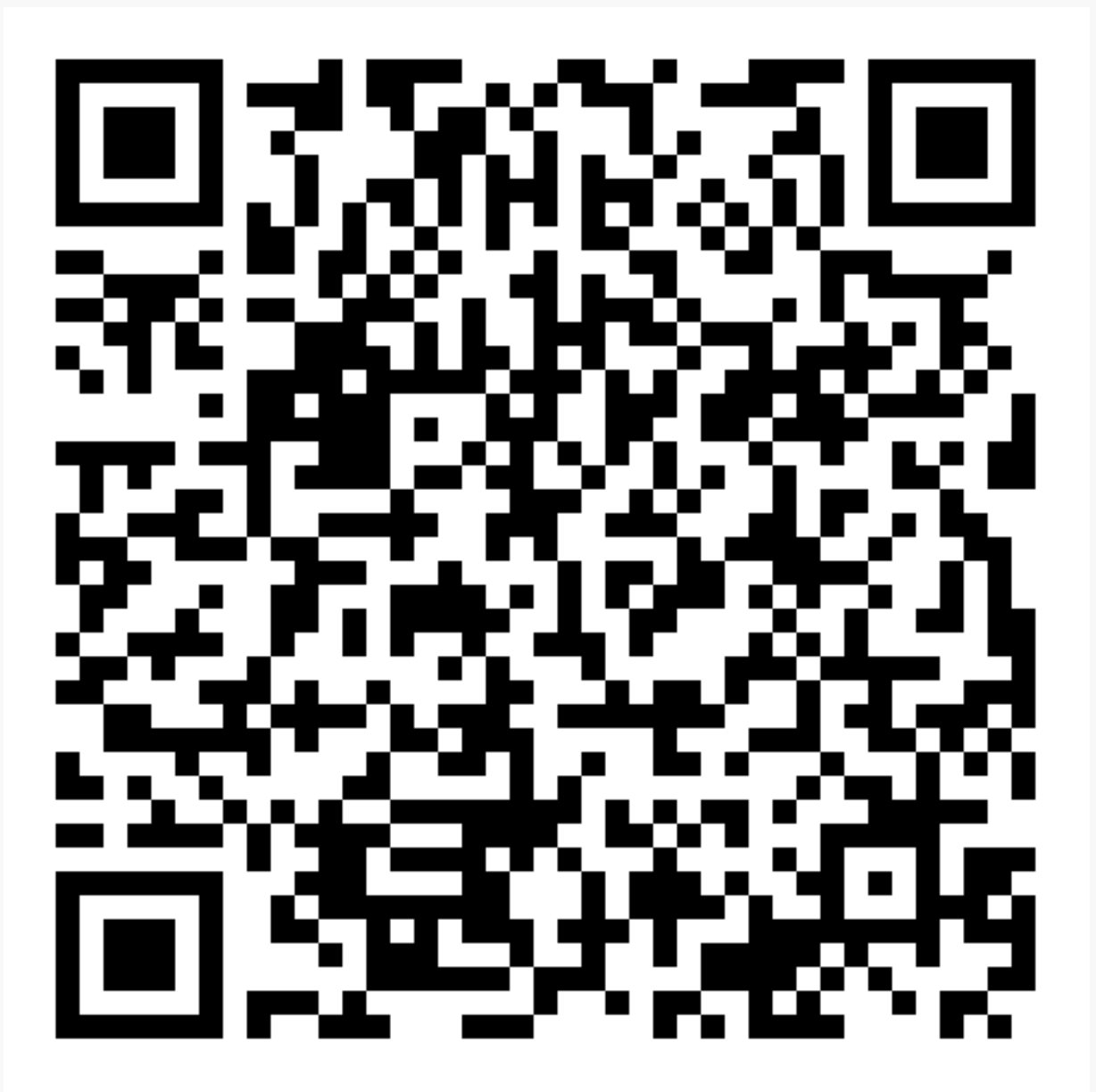 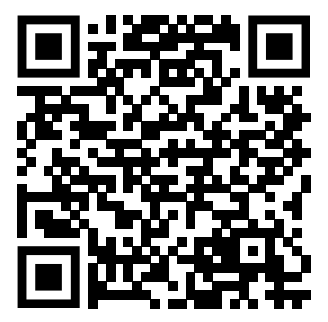 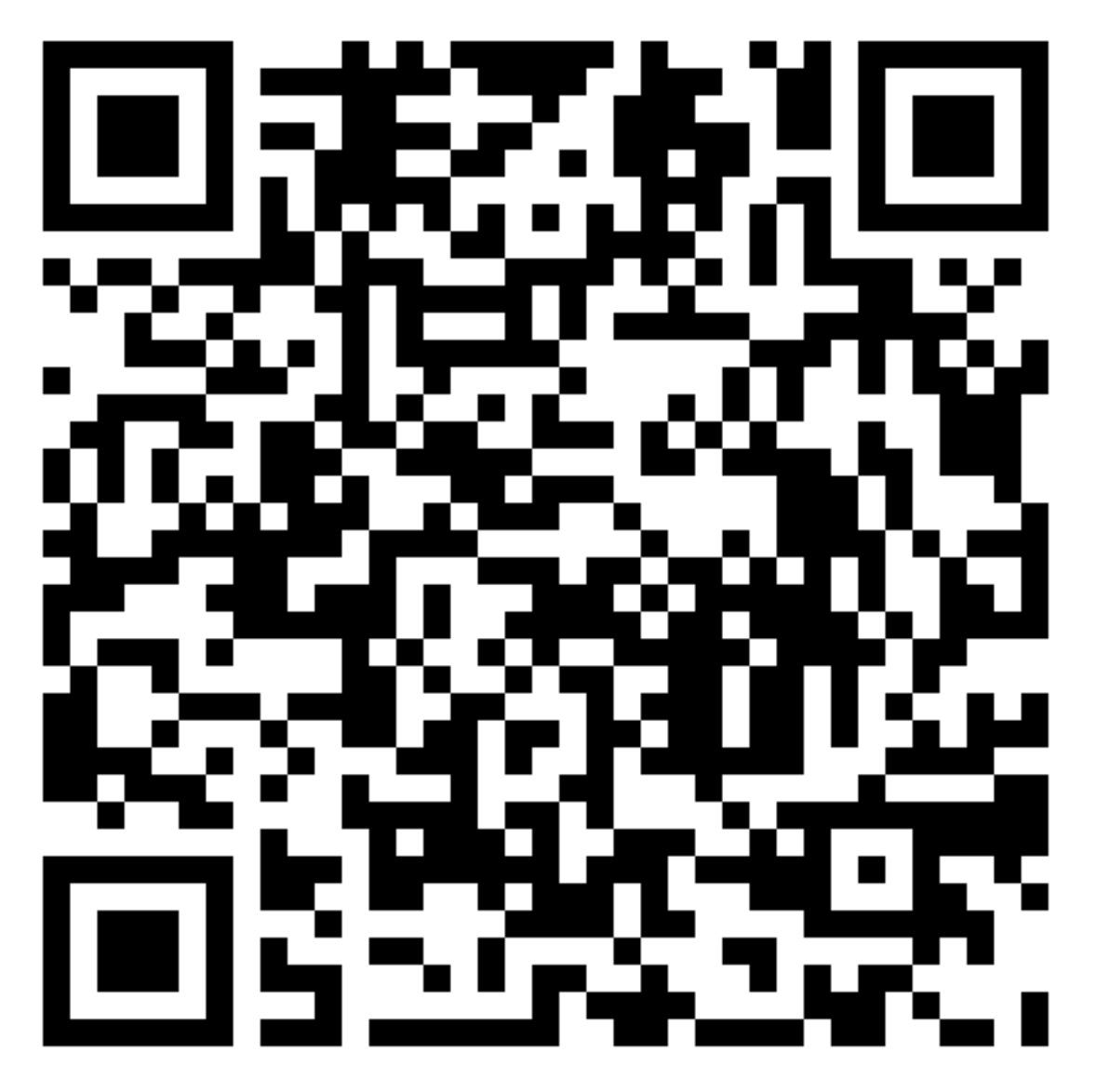 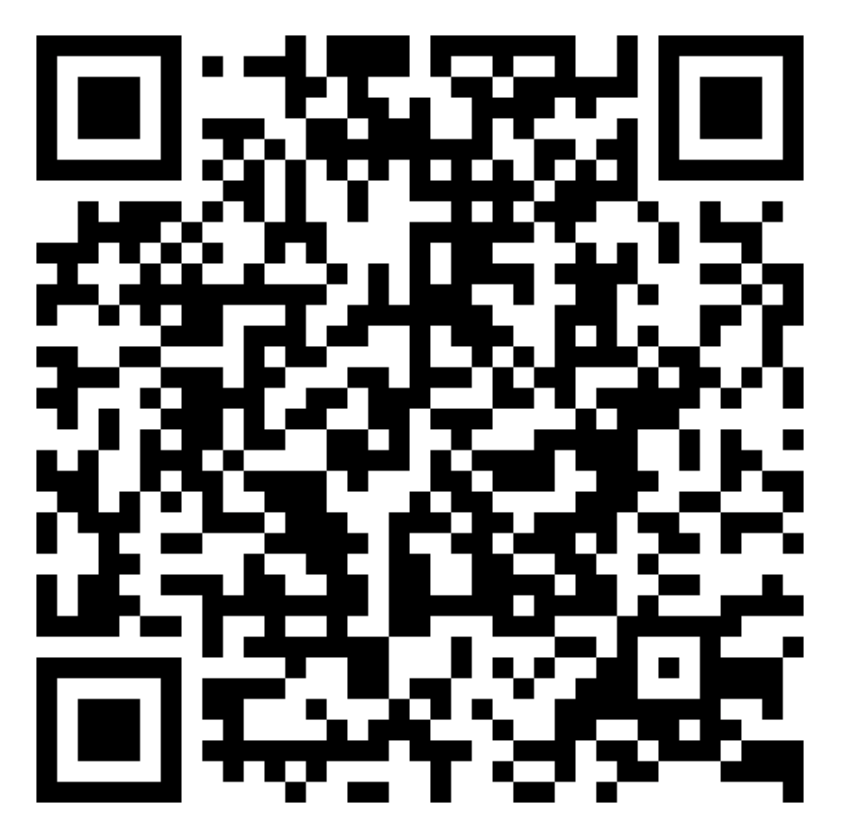 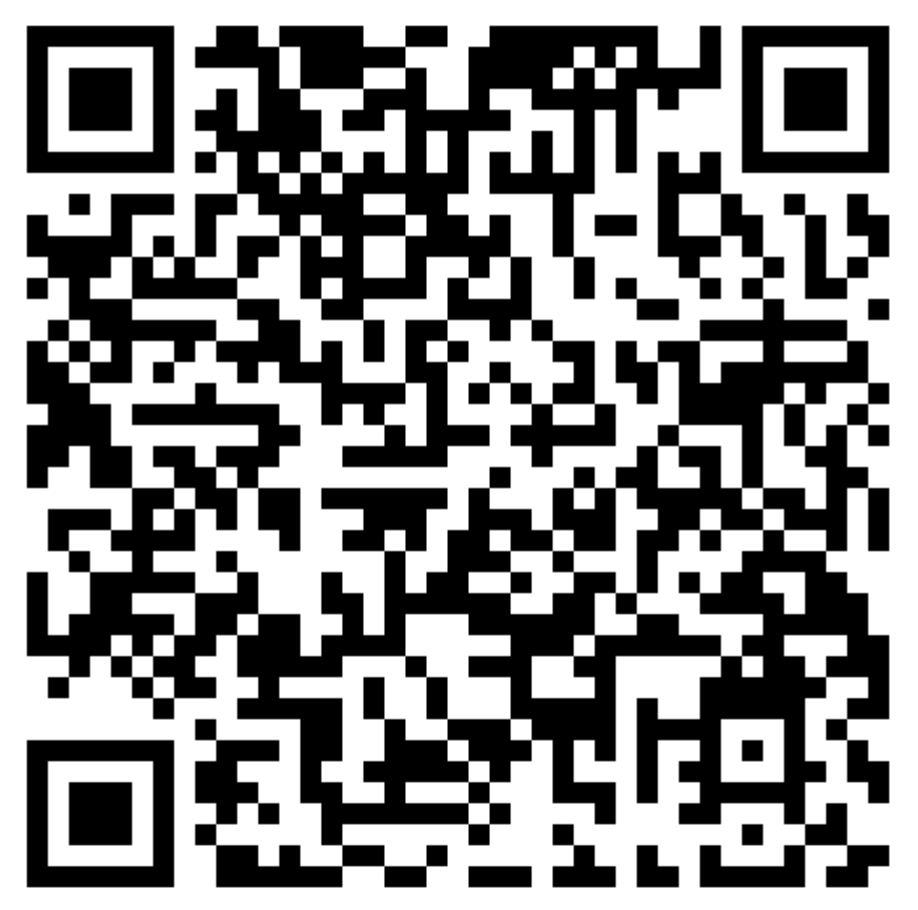 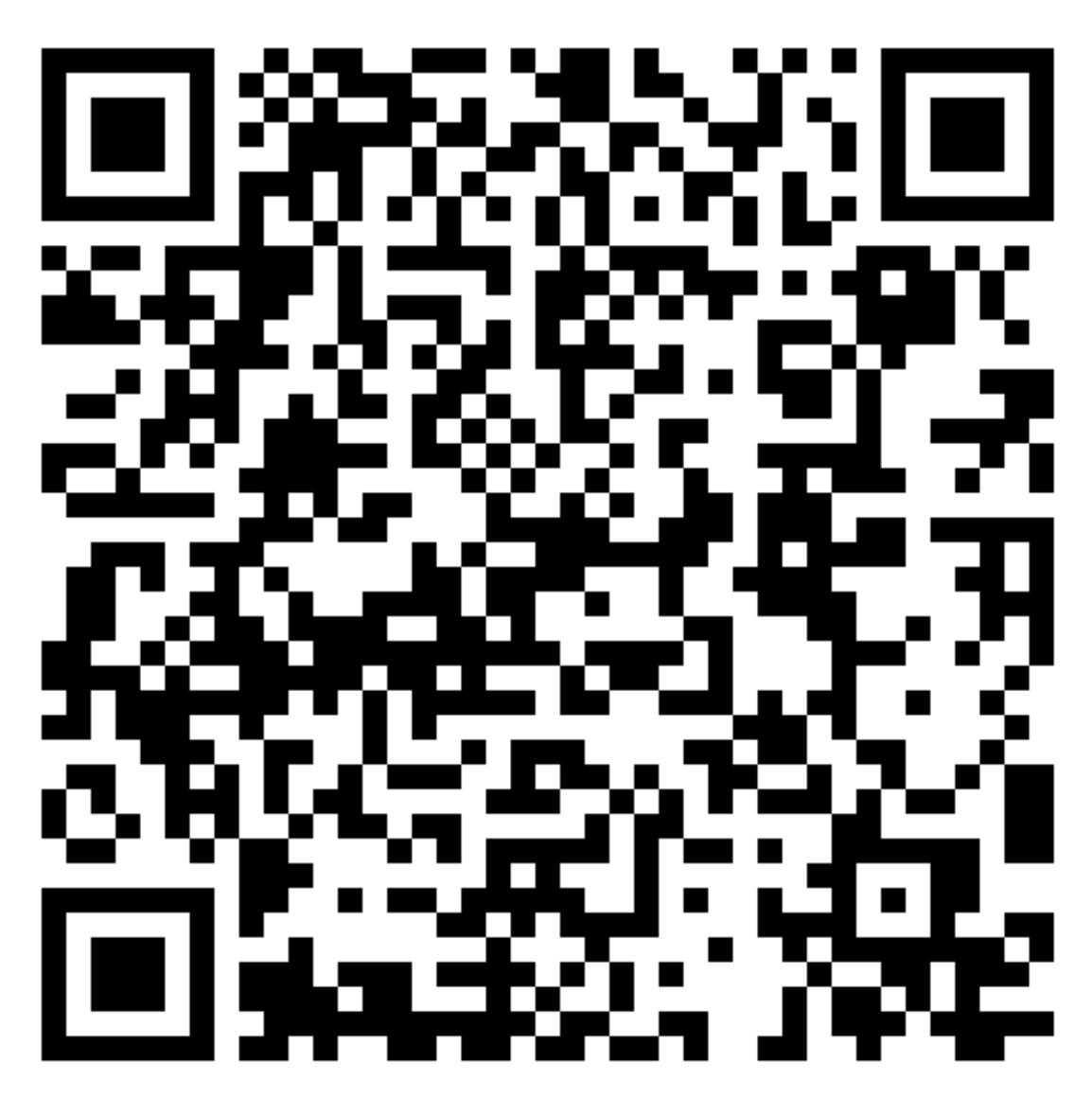 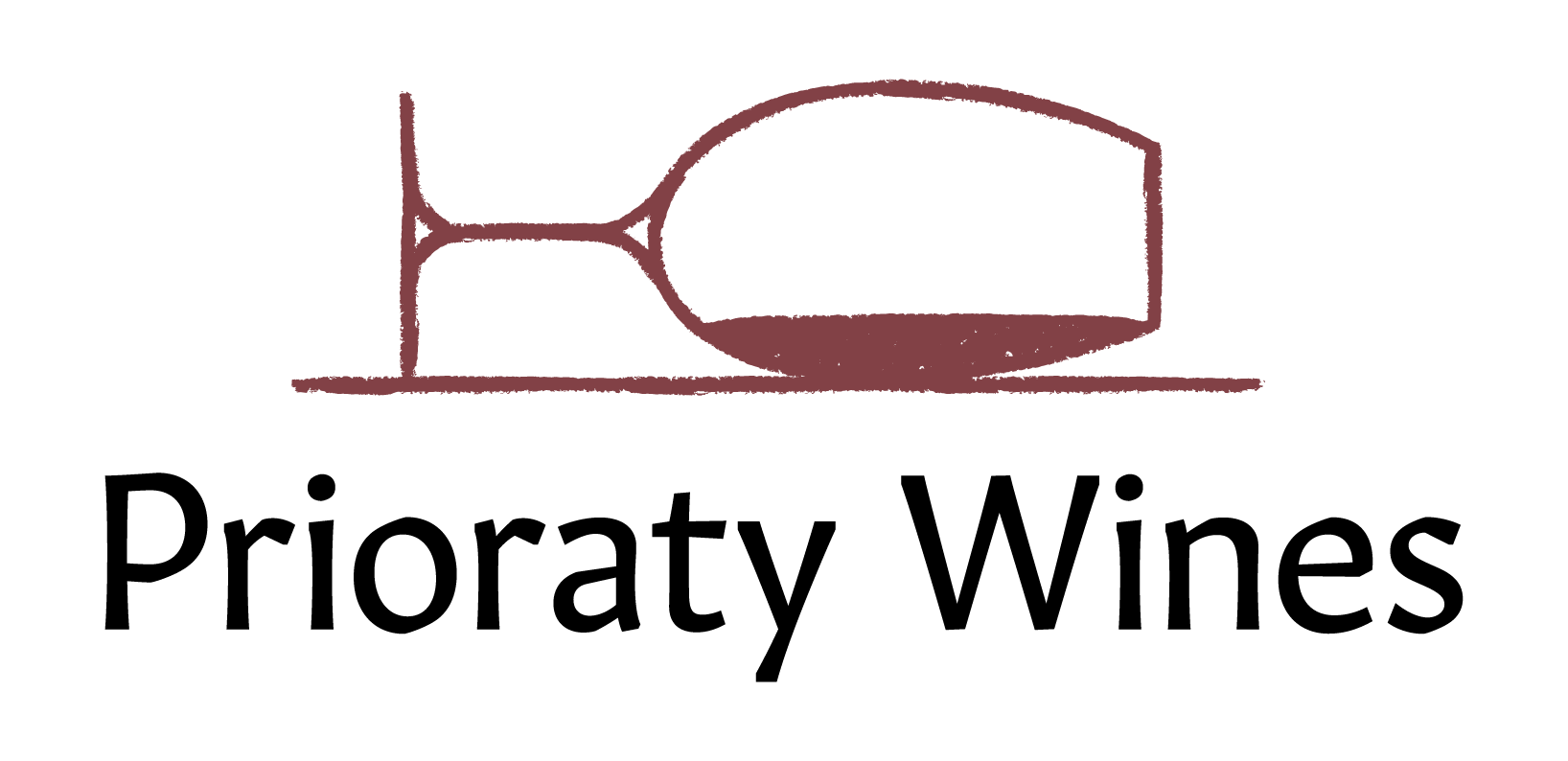 Epost:		info@prioratywines.se 
Instagram:		@prioratywines
Web:		www.prioratywines.se
Systembolagets Beställningssortiment, inga kollikrav, leverans i hela Sverige
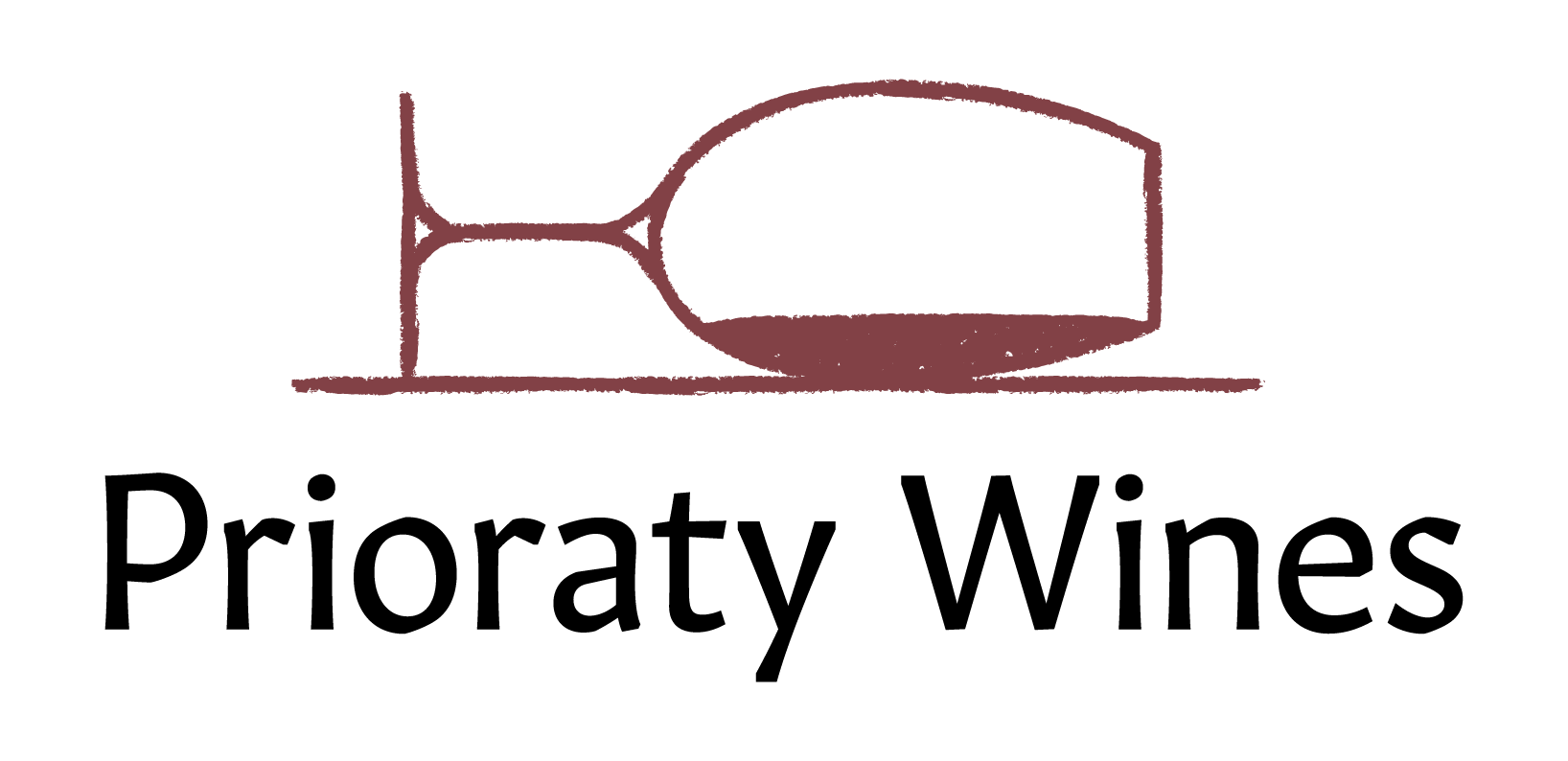 Instagram:	  @prioratywines
Web:		  www.prioratywines.se
Systembolaget:	  Beställningssortimentet, inga kollikrav, leverans i hela Sverige